TAing Effectively During Campus Disruption:
Know Your Options
(A step-by-step guide to available resources)

Teaching Assistant Development Program (TADP)
March 12th, 2020
Objectives
Learn about resources 
To ensure smooth conduct of Winter ’20 finals
To prepare for Spring ’20 online teaching
To run your classes/office hours online 
To conduct assessments
Recommendations/suggestions
Winter Finals 2020
If you are proctoring a final exam online (or teaching a class in Spring quarter) you must submit a request for a Zoom Pro account through the service link ASAP.
servicelink.ucr.edu 
To submit a request for a Zoom Pro account
To submit support ticket
https://tadp.ucr.edu/resources/teaching-continuity
Further assistance?
keepteaching.ucr.edu > Strategies +Tools
All the information necessary to set up final exams on iLearn
Winter Finals 2020
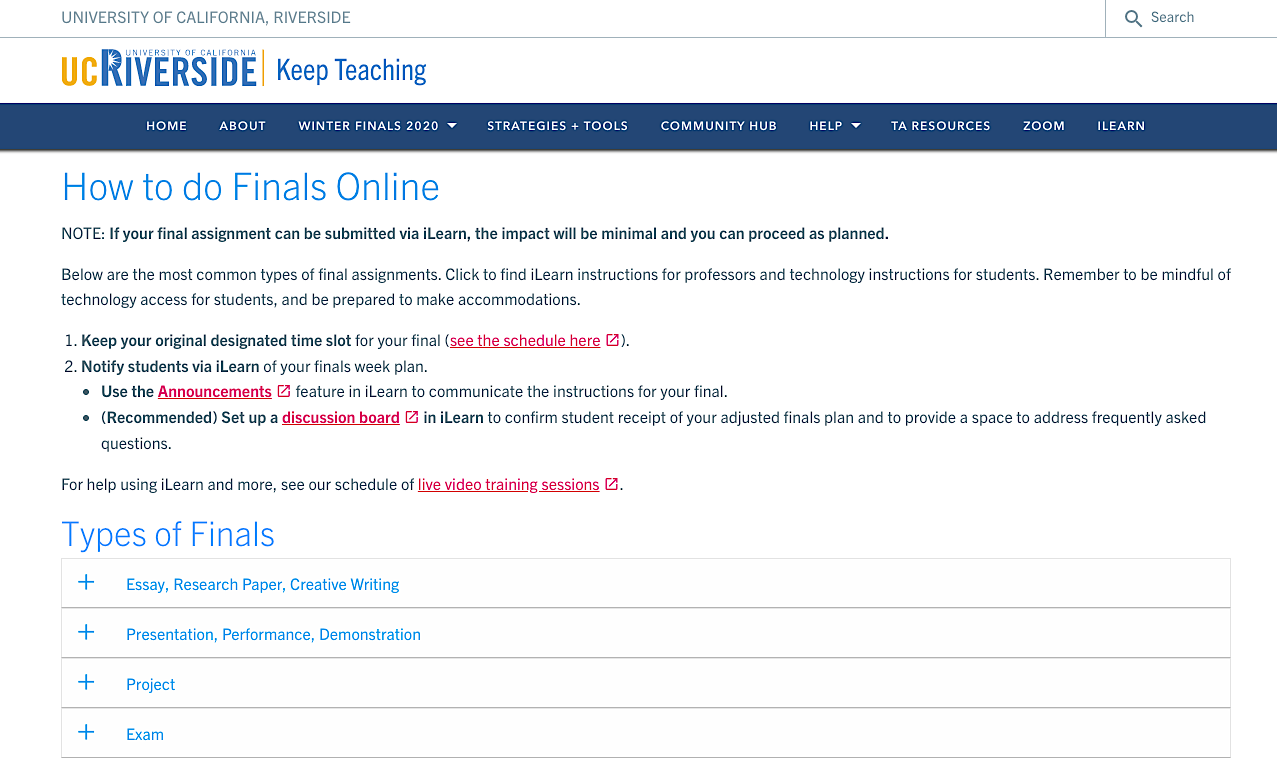 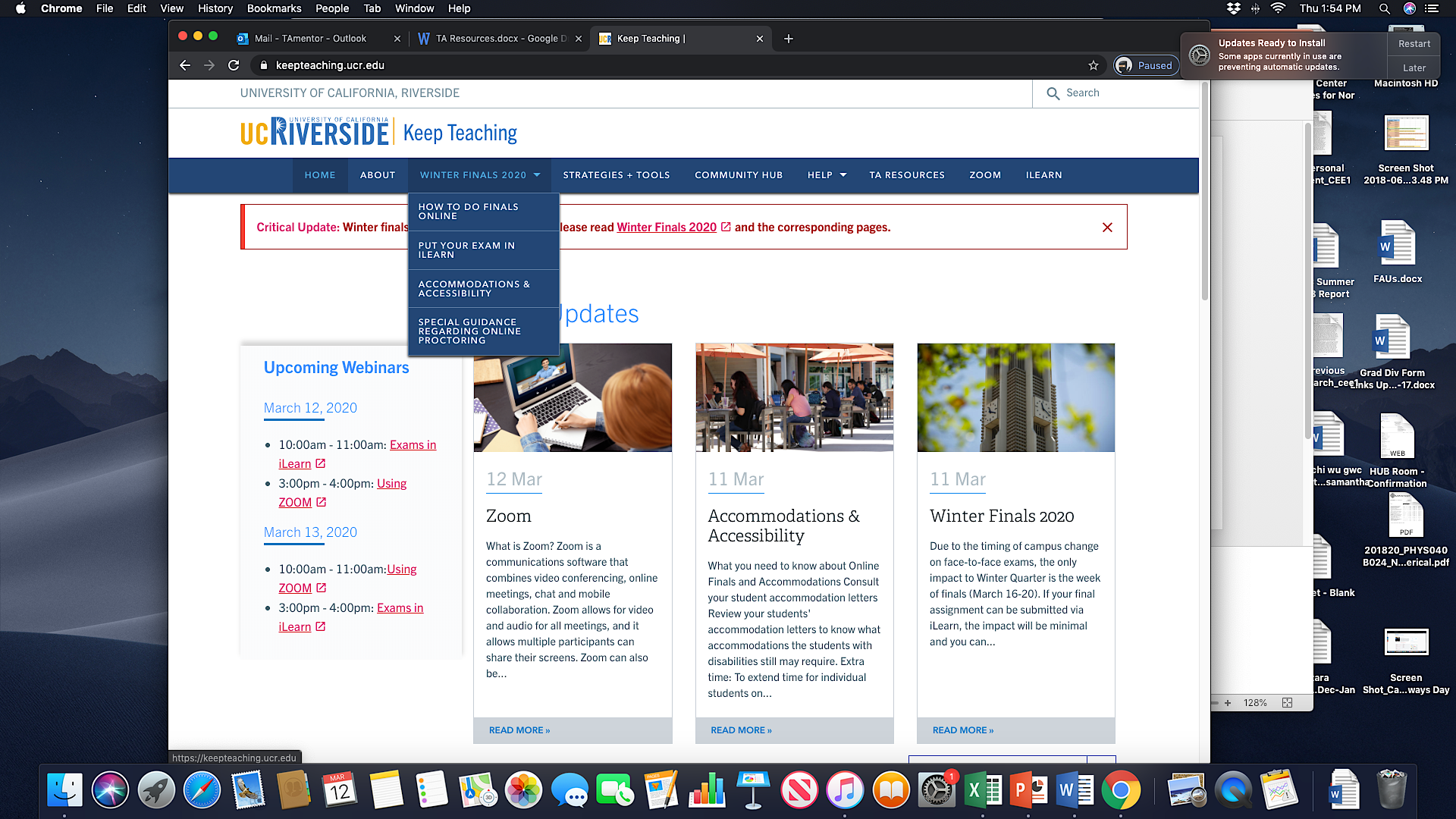 Guide your course instructor to these resources if needed
Preparation for Spring 2020:Things to Consider
Class size
Technology access your students will have
Your own experience with technology 
Course content
Grading structure of the course and policy

Good news: You already have some of these information!
Options to Facilitate Instruction
There are two options
Synchronous: instructors and students gather at the same time and interact in “real time” or “near-real time”
 
Asynchronous: instructors prepare course materials for students in advance of students’ access. Students may access the course materials at a time of their choosing
Synchronous Teaching
Advantages of Synchronous Teaching
Immediate personal engagement between students and instructors
More responsive exchanges between students and instructors

Disadvantages of Synchronous Teaching
More challenging to schedule shared times for all students and instructors- you have your Spring sessions already scheduled
Some students may face technical challenges or difficulties if they do not have fast or powerful Wi-Fi networks accessible
[Speaker Notes: which may create greater feelings of community and lessen feelings of isolation
which may prevent miscommunication or misunderstanding]
Asynchronous Teaching
Advantages of Asynchronous Teaching
Higher levels of temporal flexibility
Increased cognitive engagement 

Disadvantages of Asynchronous Teaching
Students may feel less satisfied 
Course material may be misunderstood or have the potential to be misinterpreted without the real-time interaction

Good news: There are several tools and technologies available to accomplish both
[Speaker Notes: which may simultaneously make the learning experiences more accessible to different students and also make an archive of past materials accessible.  
since students will have more time to engage with and explore the course material.

without the social interaction between their peers and instructors.]
Preparation for Spring ’20 Online Teaching
Talk to your course instructor(s)
Post your syllabus and required materials on iLearn
Make announcements about remote continuity plans on iLearn
Consider what do you normally use your in-class time for
Go over your course assignments for the coming weeks and think about how you will give feedback on students’ progress

If you need to form student groups: Use iLearn (Creating a single group, Creating group sets (for concurrent kinds of groups within a course, i.e., "Research Paper" group set, "Final Project" group set)
Running Your Classes Online
Synchronous Teaching: 
UCR Zoom Resources- short tutorials on scheduling a meeting, online discussion and office hours

Create Zoom meeting invite links and post them on iLearn (follow your discussion schedule)
Use screen share and chat features 
Record sessions and post them on iLearn

Alternative web conferencing tools include  Google Hangouts  and Microsoft Teams, which is included with Office 365
Running Your Classes Online
Asynchronous Teaching:
Google Docs, Google Sheets, and Google Slides (collaborative tools available to students) 
can also be used in parallel to Zoom meetings to take questions/comments from the students

Pre-record lecture videos: 
Zoom (Record a Meeting)
YouTube (Record & upload a video)
PowerPoint (Record a slide show with narration and slide timings)
QuickTime (Record your screen in QuickTime Player on Mac)
Conducting Assessments
iLearn Tests and Quizzes
Tests, Surveys, and Pools
Creating Tests and Surveys
Reading Tests and Survey Results
Exporting and Importing Tests or Surveys
Uploading Test Questions from Microsoft Excel
Foster Communication and Collaboration Among Students
Assess Student Learning in iLearn
Edit Tests and Questions
iLearn Test Availability Exceptions
Finally
Explain — as clearly as you can and in a variety of places — what students can expect about the course in the next few weeks
Be sure to cover what it is that students are responsible for doing, how they can find the things they need to meet those responsibilities
Support: 
bearhelp@ucr.edu (for iLearn troubleshooting)
tadp@ucr.edu (TADP Coordinator)
tamentor@ucr.edu (TADP Lead Consultant)